grupo 1:
Realizado por:Gema,Ivan,Andrea y Leticia
La musica que nos gusta
La música que nos gusta escuchar es Bad Bunny.
Estas son algunas de sus canciones:
-Sexto sentido
-Soy peor
También nos gusta Malú
Una de sus canciones es la de Blanco y Negro
Estos son Bad Bunny y Malú:
Bad Bunny                                                                       Malú
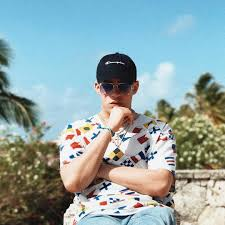 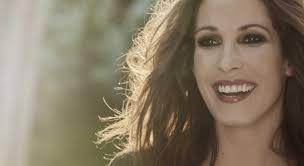 Las asignaturas que estudiamos:
Nosotros estudiamos Lengua,Matemáticas,Religión,Inglés,física y química,Francés,Inglés,Música,Historia y Tecnología.
Son muy interesantes y aprendemos mucho sobre ellas aunque tenemos favoritas.
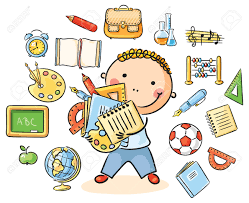 Nuestros pueblos:
Vivímos en Santa Amalia,es un pueblo pequeño y hay pocos monumentos,a la entrada tenemos la figura de Antonio López (el fundador de Santa Amalia).
Aunque un componente de nuestro grupo es de Valdehornillos (que es otro pueblo pequeño que esta cerca de Santa Amalia)
Nuestros pueblos
Santa Amalia                Estatua de Antonio              Valdehornillos
                                       López (Santa Amalia)
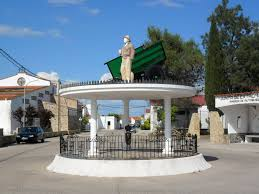 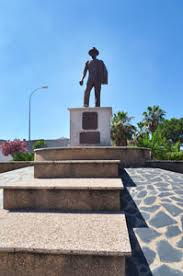 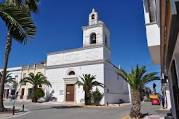